اختار صورة تحويل الاموال عن طريق البنك
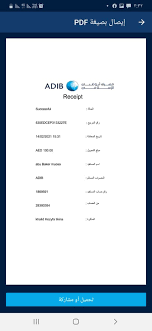 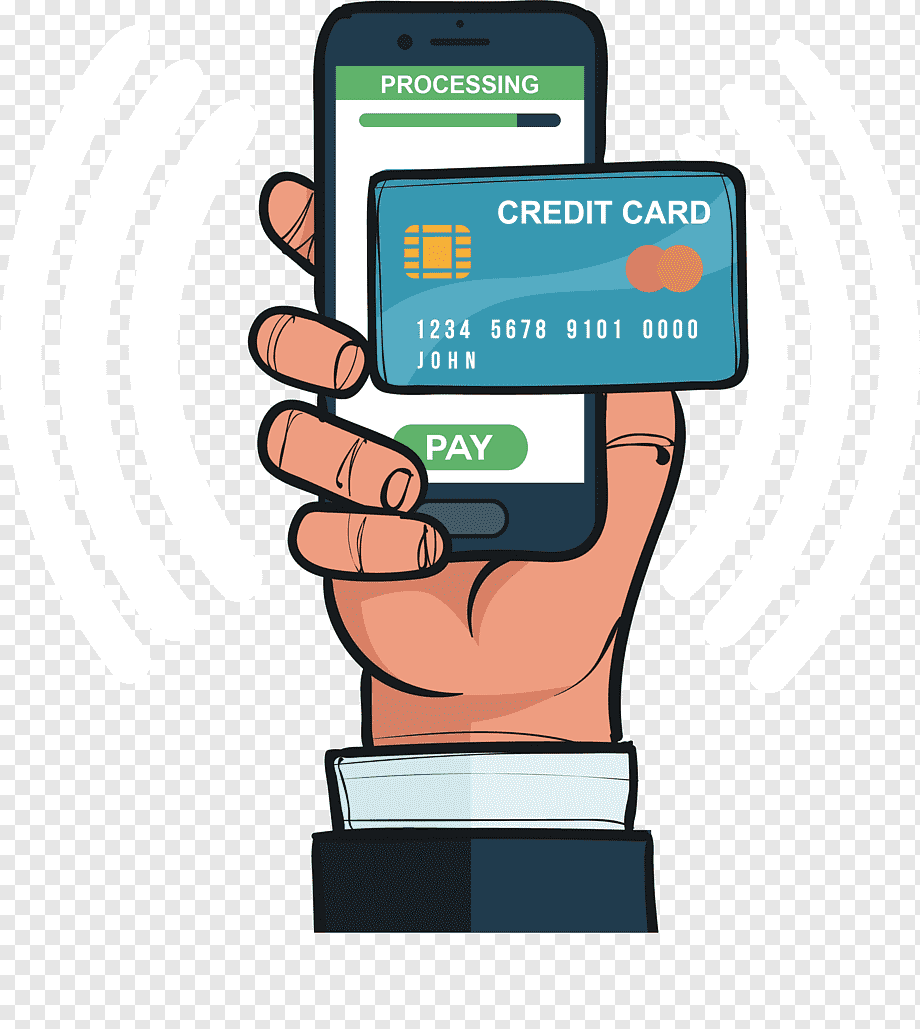